Welcome to the AGM
Important Notes
Fire exits are behind you. If there is a fire alarm security will direct you.
Toilets are by the entrance. You can use those marked for staff.
If you speak, please announce your name for the minutes.
We have to close the meeting at 9:50 pm and be off the premises by 10pm so be brief,
This is a boarding school and girls are sleeping in adjacent buildings. Please leave the grounds quietly.
1
WELCOME
Annual General Meeting 
Coombe Wood LTC
6 March 2025, 7.30pm.
2
Agenda and Resolutions
The President to read the notice convening the meeting.
 To approve the minutes of the 2024 Annual General Meeting.
 To receive the President’s report.
 To receive the Honorary Treasurer’s report on the financial position of the Club.
 To adopt the accounts of the Club for the year ended 31 December 2024.
 To approve the subscriptions and fees for the new membership year.
 To approve the election of John Gordon as the Club’s Auditor for the coming year.
 To approve the granting of Honorary Life memberships.
 To report on converting the club to a company limited by guarantee and updating the club rules.
 To consider resolutions proposed by members.
 To approve the election of the President, Chair, Honorary Secretary, Honorary Treasurer, and   other members of the Committee.
 To seek approval for proposed 2025 expenditure.
 Any other business
3
President’s Address
Mike Bourne
President
4
Resolution
To approve the minutes of the 2024 Annual General Meeting.
5
Honorary Treasurer’s report
Paul Baxter
Honorary Treasurer
6
Accounts for the year ended 31 December 2024- Income
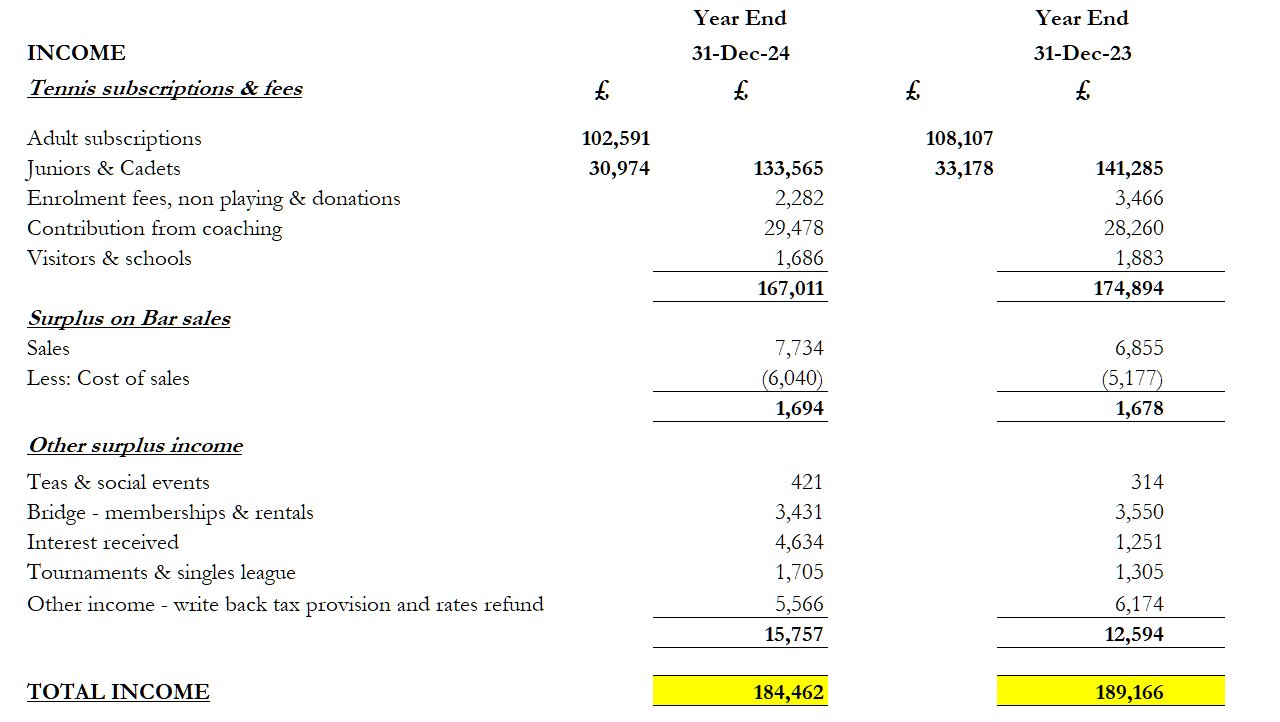 7
Accounts for the year ended 31 December 2024- Expenditure
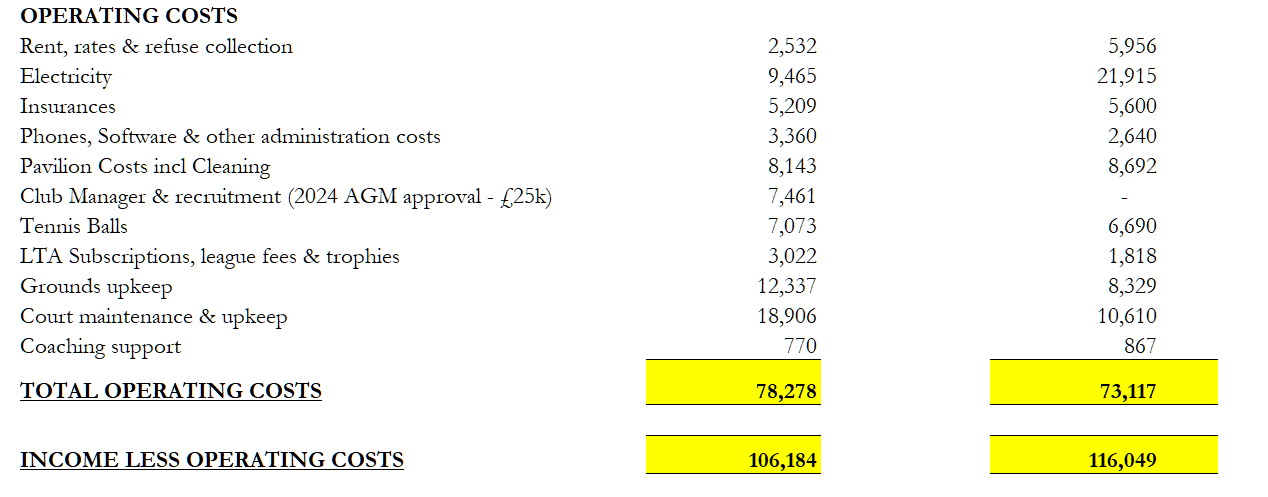 8
Accounts for the year ended 31 December 2024- Non-recurring costs & Surplus for the year
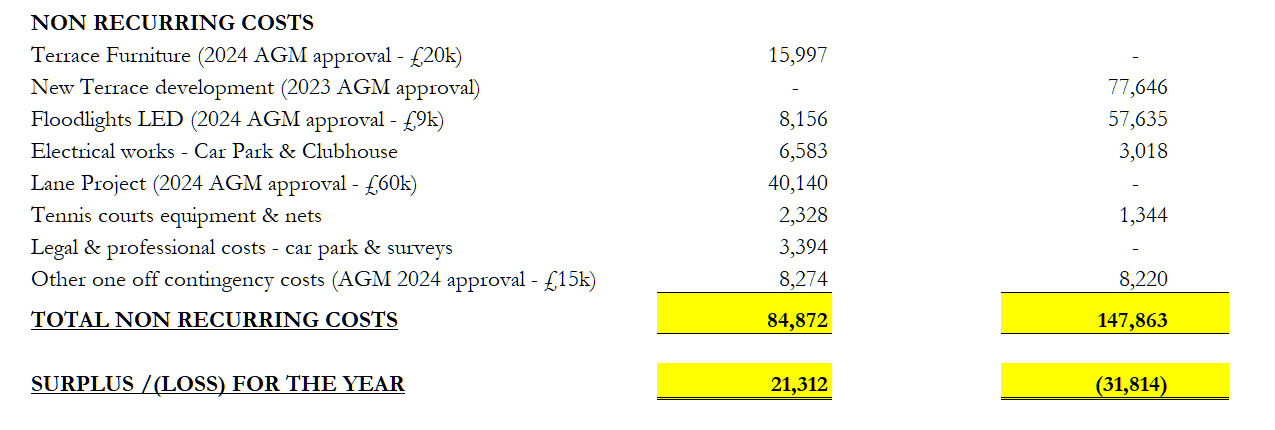 9
Accounts for the year ended 31 December 2024- Assets
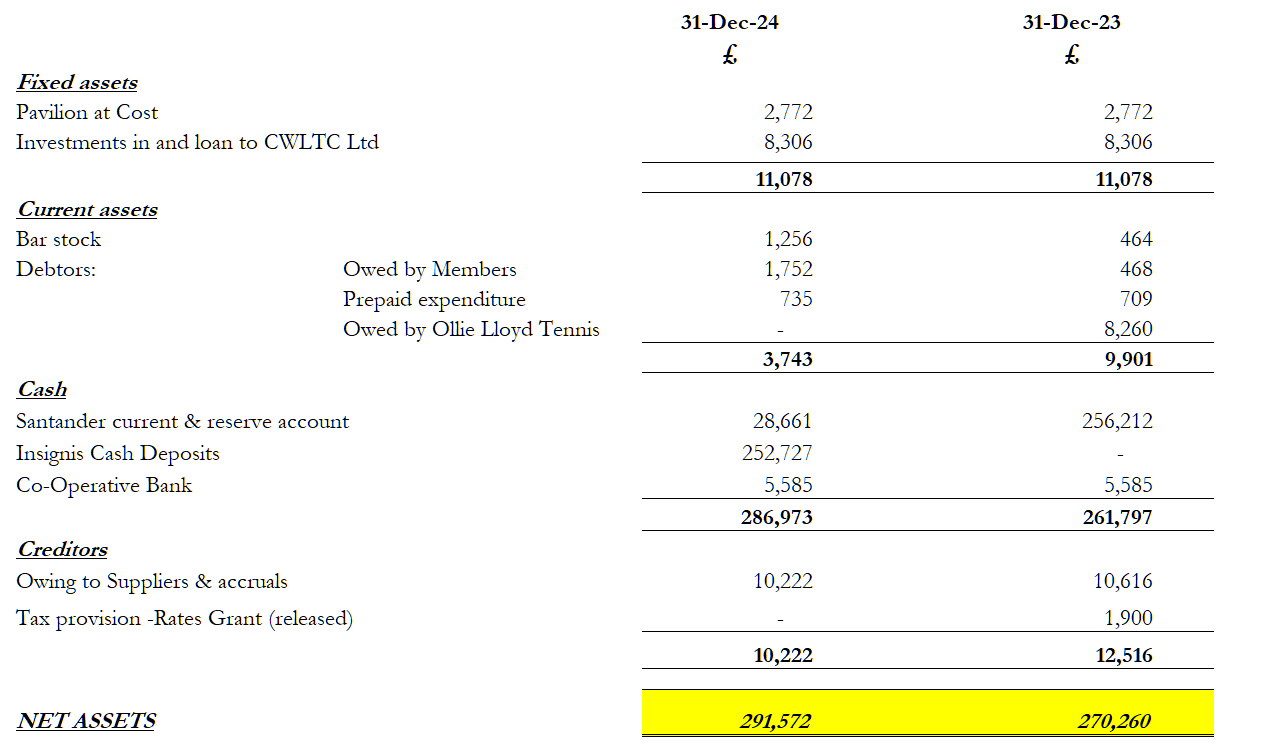 10
Accounts for the year ended 31 December 2024- Reserves
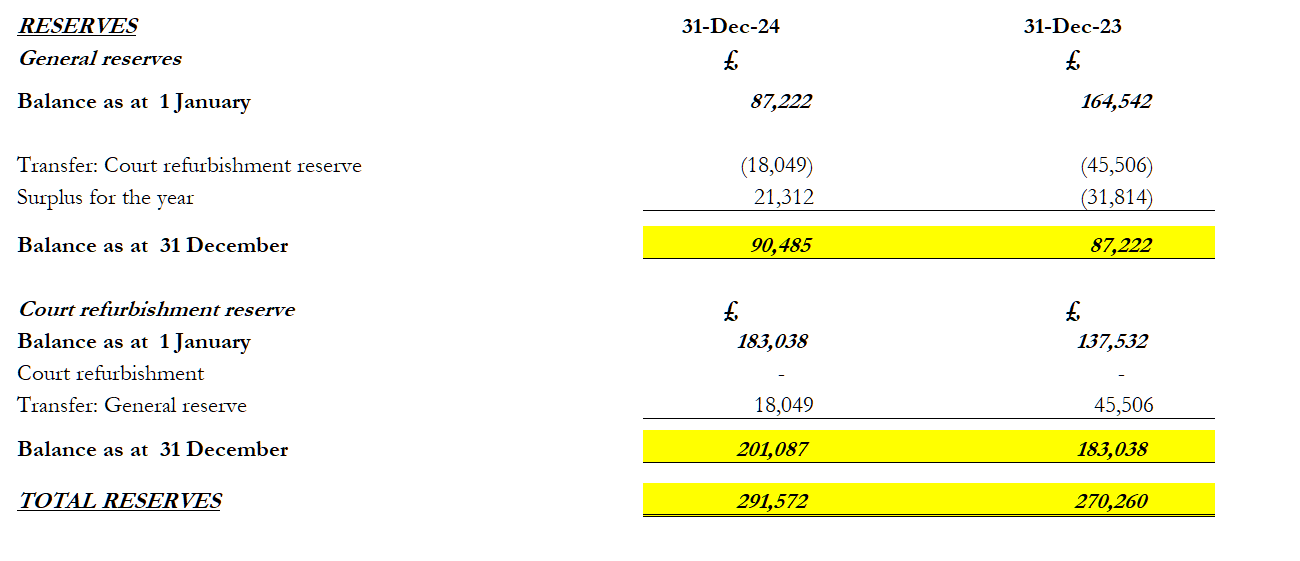 11
Resolution
To adopt the accounts of the Club for the year ended 
31 December 2024.
12
Resolution
To approve £110,000 to cover club running costs
13
Subscriptions: 1 April 2025 to 31 March 2026
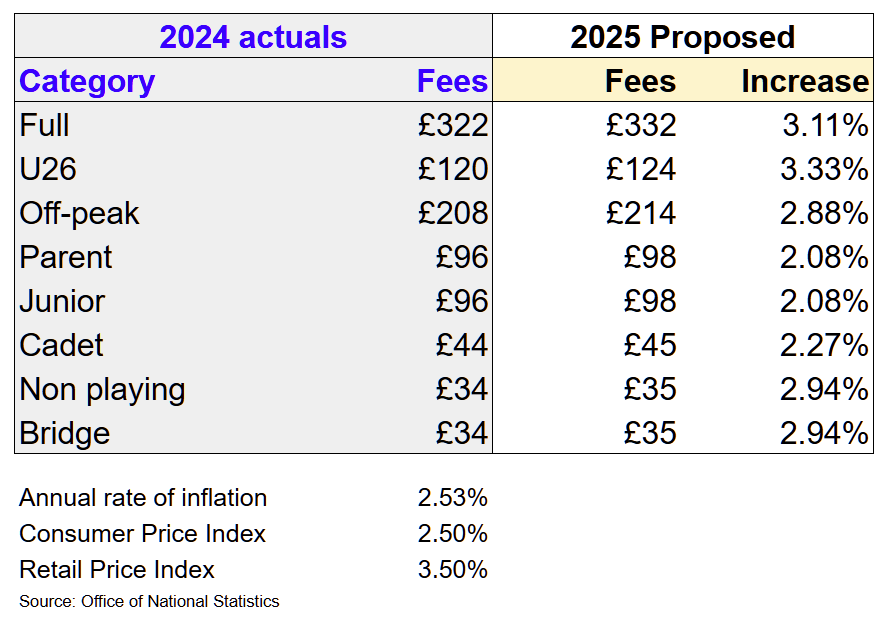 14
Resolution
To approve the subscriptions and fees for the new membership year.
15
Resolution
To approve the election of John Gordon as the Club’s Auditor for the coming year.
16
Resolution
To approve the granting of Honorary Life memberships.
For 40 years of continuous membership:
Edith Stefan
For long term committee service:
Chris Lewis
Nandini Narayanan
17
Report
Converting the club to a company limited by guarantee and updating the club rules
Rob Gale
Ex Honorary Secretary
18
Background – Reasons for Change
The club has no formal legal structure – it is an Unincorporated Association
The club rules are out of date or are not being followed
LTA guidance: 



In recent years the club has grown significantly
Membership numbers have increased to close to 1,000 across all categories  
Income has grown significantly
We have multiple supplier contracts
Need to clarify and tidy-up ownership of the club’s property/assets
Currently held with Trustees according to the Club Rules.
An unincorporated association is suitable for smaller or informal clubs looking for a simple way to structure themselves.……..For example, they would NOT employ staff, own significant assets or enter into major contracts.
Without a legal entity in place, these contracts must be entered into in the name of individual committee members.
19
Legal structure and Club Rules proposals
Legal Structure:
Convert to a Company Limited by Guarantee
Club and assets owned by members 
Run on not-for-profit basis
Club Rules
Rules will be updated in the Articles of Association for the new company
Committee/Board Structure
Club currently managed by Committee of 15-20 members
Two-tier Management/Main Committee results in confusion
Proposed Board of Directors of 5-10 members, with max tenure rules
20
Progress to date
Progress has been slow due to competing priorities placed on the committee
Well advanced draft Articles of Association for newco has been prepared:
Currently with external lawyers (Brabners) for review
Key provisions based on detailed review with the Committee review in Feb 2024
Initial tax advice obtained to ensure no CGT implications
Initial draft of new Membership Terms & Conditions which will be incorporated in new Rules has been prepared
Detailed mapping of current rules to new Articles performed
21
Current and New Management Structure
Club President
Club President?
BoardChairHon SecretaryTreasurerMatch SecretaryGrounds Secretary
Membership Secretary
Social Secretary
Welfare Officer
+ 1 or 2 Former Officers
Management TeamChairHon SecretaryTreasurerMatch SecretaryGrounds Secretary
Membership Secretary
Social Secretary
Welfare Officer
Other committee members
Currently 9 people
Sub committeese.g. Coaching, Social, others as needed
Sub committeese.g. Coaching, Social, others as needed
22
Legal structure and Club Rules - Next Steps
Review proposed rule changes and Article drafting proposals with new committee 
Consult with members on the detailed proposals – 16 weeks minimum
Incorporate newco, prepare formal documents (Articles etc.) for approval at an Extraordinary General Meeting
EGM to approve appointment of first Directors, and the transfer of the club’s assets to the new company
23
Legal structure and Club Rules
Questions
24
Members’ Resolutions
To consider resolutions proposed by members
25
Resolution 1.1
Voting on Committee Members
	a) Candidates to be voted on individually	b) All committee members to be elected by majority vote	c) Candidate profiles to be distributed	d) Voting by secret ballotAll the above has been implemented for this AGM
26
Resolution 1.2
Terms of Office
All committee members shall be re-elected every two years.
No committee member shall serve more than two consecutive terms (four years in total) in the same position.
After serving two consecutive terms, a hiatus of two years must be observed before they can be re-elected to the same position on the committee.
27
Resolution 1.3
Consideration of Transition to NewCo:
All articles and procedures proposed to facilitate this transition must be made available 	to all members well in advance of the transition to allow sufficient time for feedback and to incorporate any changes.
Minimum 16-week review period
Transition to be discussed and agreed at the next AGM
Clarity about contracts
28
Resolution 2
Viacheslav Sigel to speak about his experience being a member of our club, a volunteer and a member who was paid to do a variety of jobs for our club.
29
Resolution 3
Development and implementation of safe and transparent voting system.

All significant projects should be halted until the new voting system is in place.All such big changes to be halted until new voting system is in place.
30
Resolution 4
All expenditure on large, non-tennis-related expenses be halted. Instead, funds should be reserved for tennis-related projects, such as all-weather covers for the existing courts.

The proposed replacement of clubhouse furniture, currently estimated to cost £7000, should be halted.

Any expenditure exceeding £2,000 (unless part of an existing maintenance contract) must be approved by a majority of members, either at an AGM or via a transparent online voting platform.
31
Election of Club Officers
Candidate for President

Michael Bourne

Vote For or Against on ballot paper 1
32
Election of Club Officers
Candidates for Honorary Secretary

Richard Senger
Donato Calviello

Vote for 1 of the above candidates
33
COOMBE WOOD LTCSuccess in Numbers
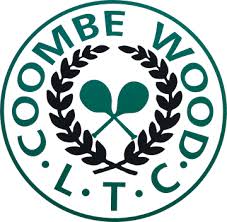 £190k+ Income p.a.
      £140k  £300k Coaching Revenue
£280k+ Cash Reserves
930+ members
37 Teams
I. 
Club’s Social Atmosphere
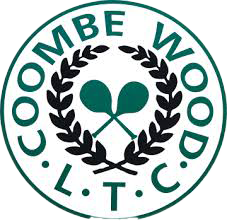 II. Communication & Member Engagement
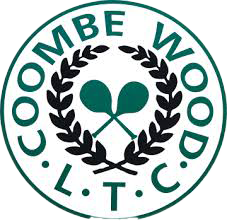 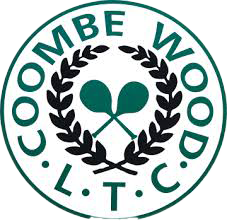 III. 
Tennis Facilities
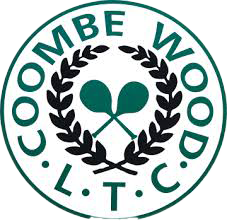 IV. 
Stability & Future-Proofing
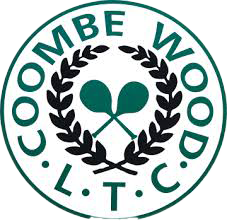 THANK YOU
Election of Club Officers
Candidates for Honorary Secretary

Richard Senger
Donato Calviello

Vote for 1 of the above candidates
40
Election of Club Officers
Candidates for Honorary Treasurer

Paul Baxter
Viacheslav Sigel

Vote for 1 of the above candidates
41
Election of Club Officers
Candidates for Chair

Matt Pickin
Armand Shaverdian

Vote for 1 of the above candidates
42
Cast Your Vote
43
Election of Club Officers - Results
President: Michael Bourne

Honorary Secretary: Donato Calviello Richard Senger

Honorary Treasurer: Paul Baxter

Chair: Matt Pickin Armand Shaverdian
44
Election of Committee Members
Elected Club Officer names should be ignored on the form
Vote FOR or AGAINST or LEAVE BLANK for each name on the list
45
Election of Committee Members
Votes will be counted after this meeting in the clubhouse

Only Candidates, Volunteer Counters and Admin Staff are invited

Results will be posted online
46
Resolution
To approve the election of the President, Chair, Honorary Treasurer and other members of the Committee.
47
Any Other Business
48
THANK YOU FOR ATTENDING
49